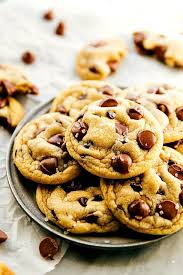 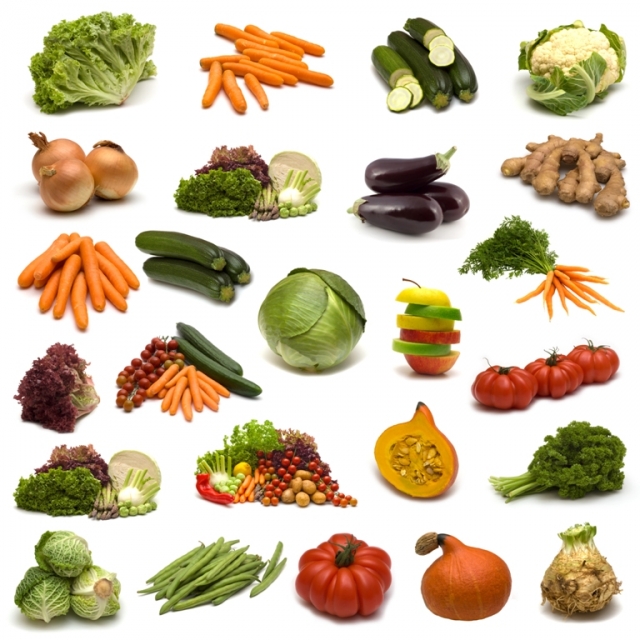 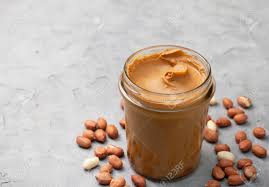 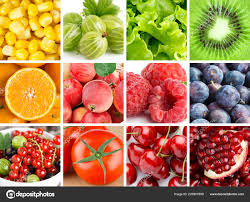 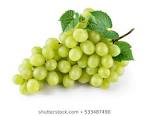 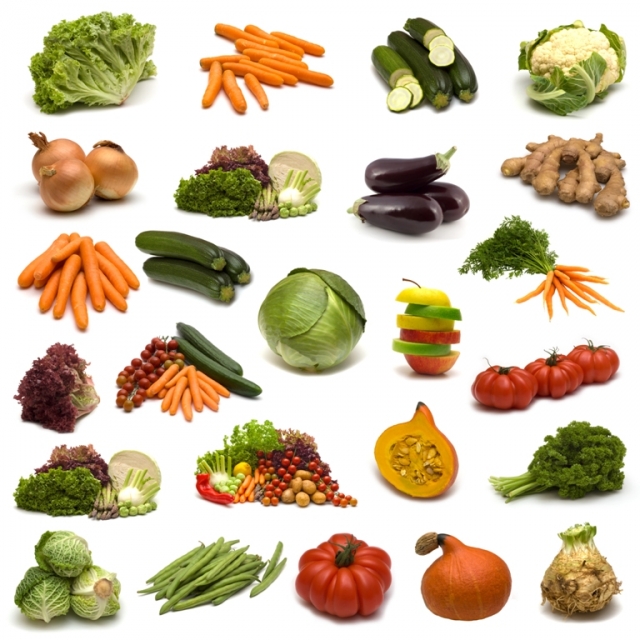 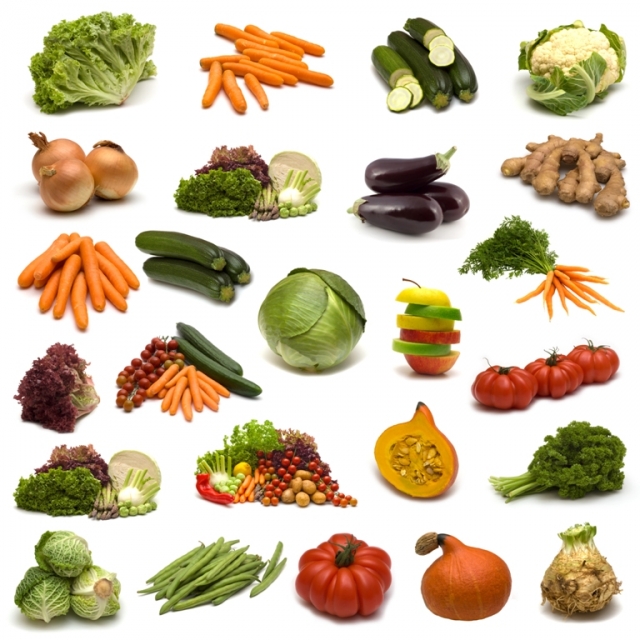 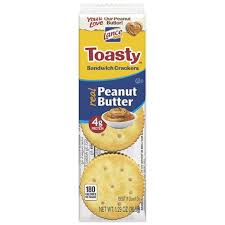 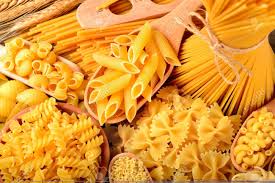 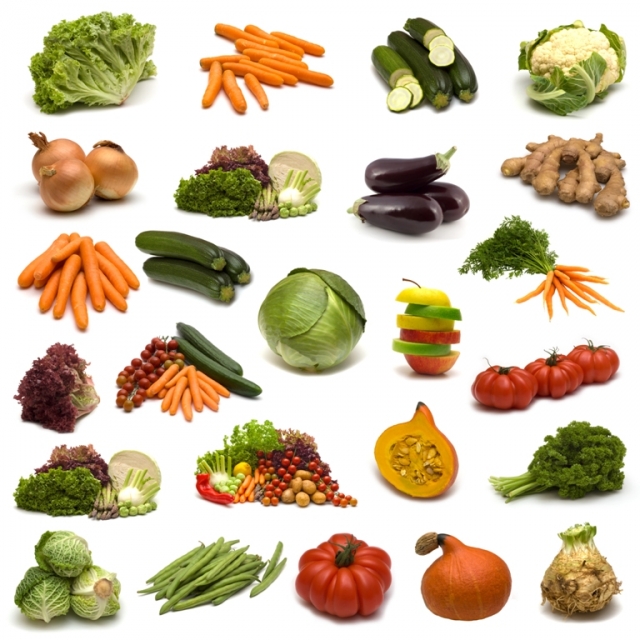 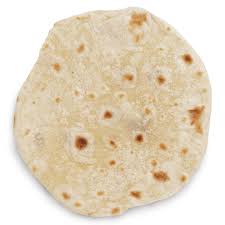 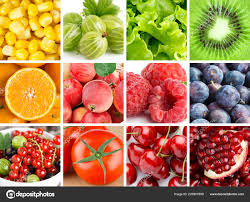 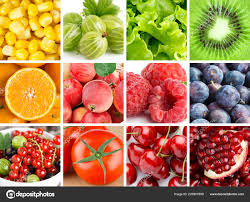 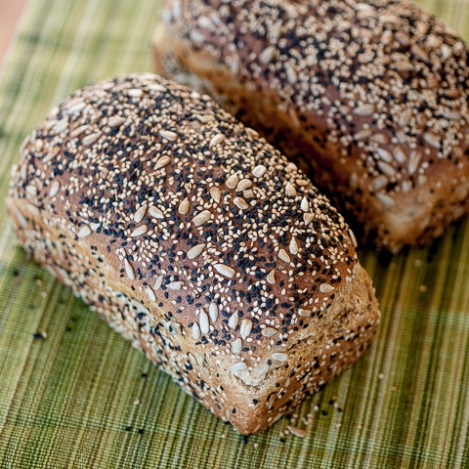 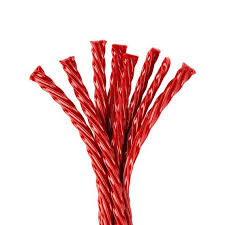 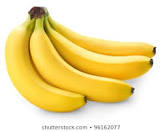 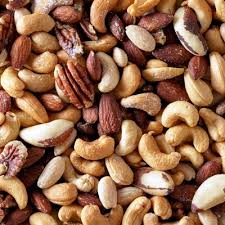 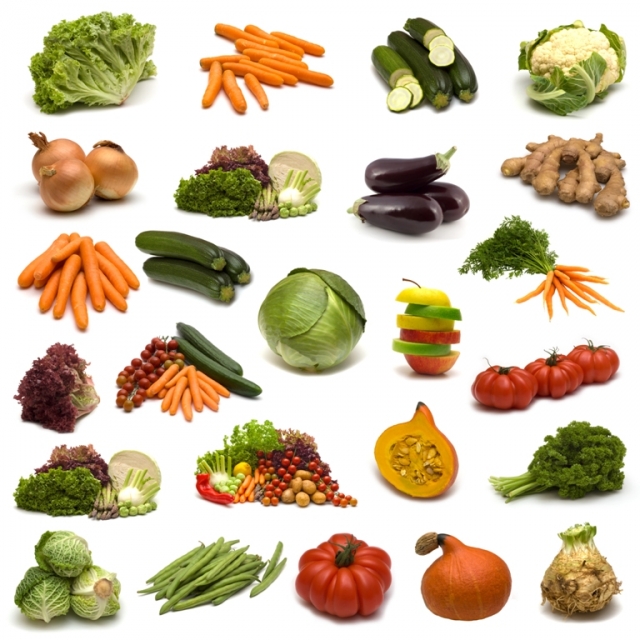 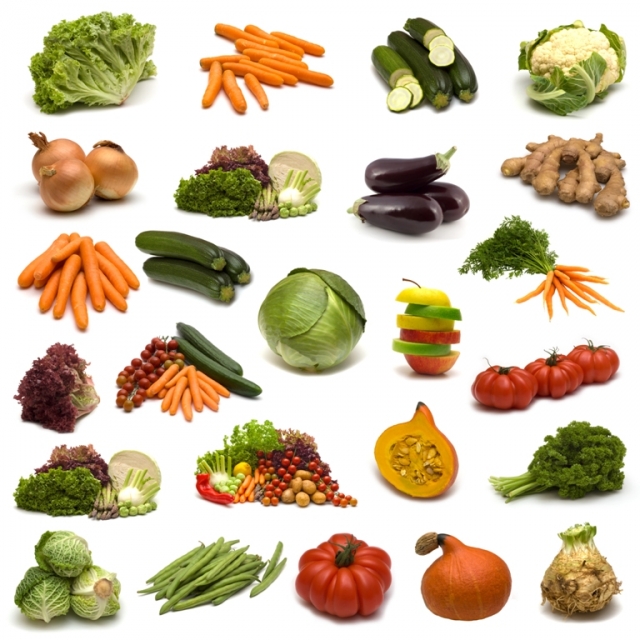 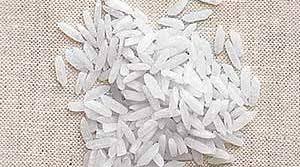 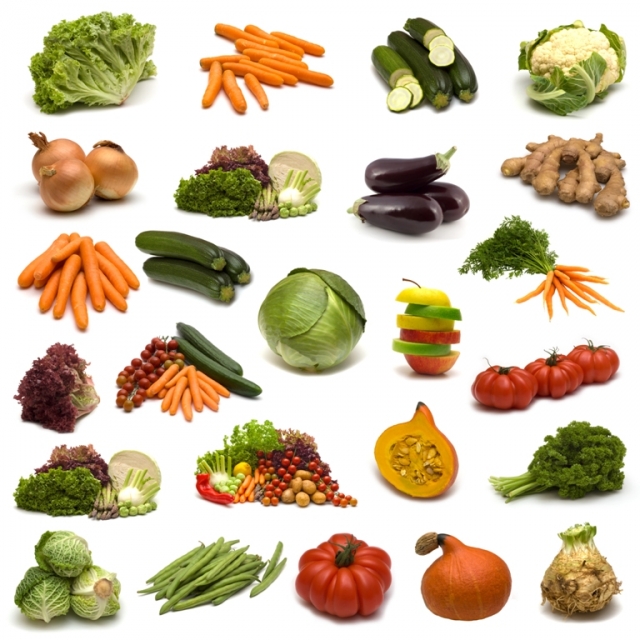 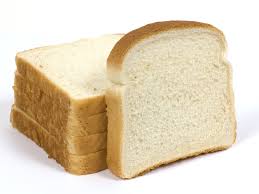 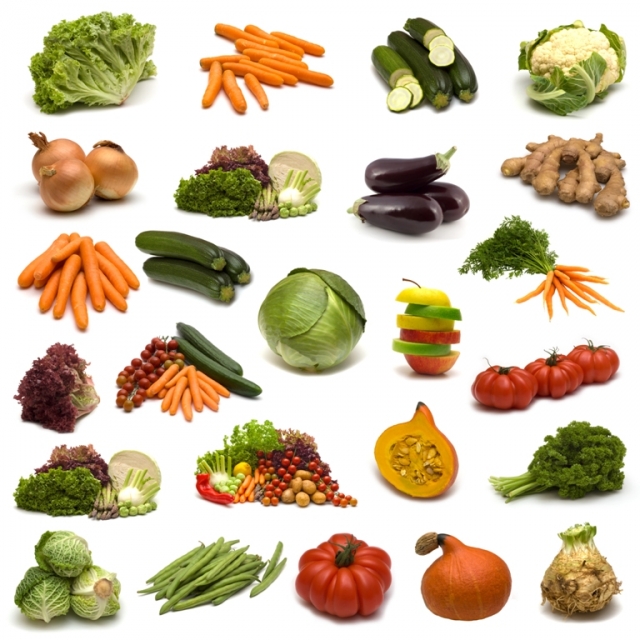 Arrange these foods starting in the upper left-hand corner in order from low glycemic index to highest glycemic index. Click on the food photo to move it around.
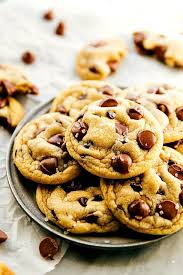 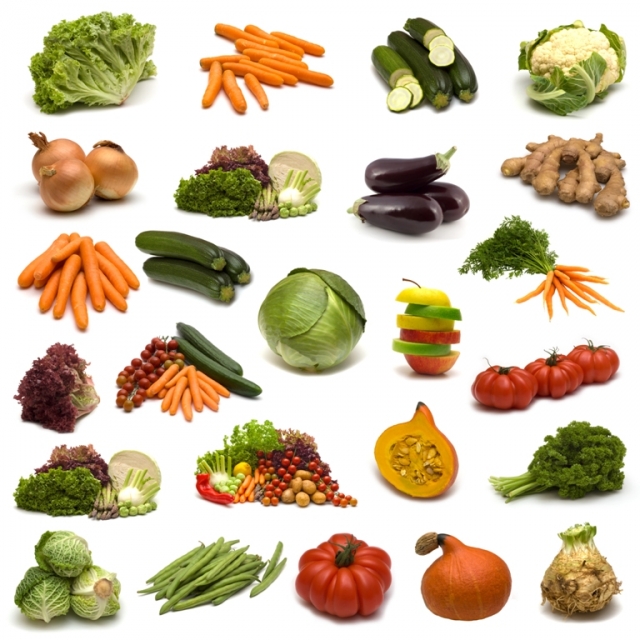 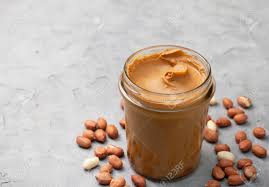 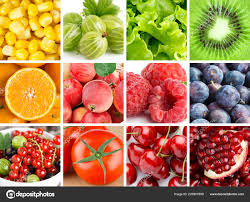 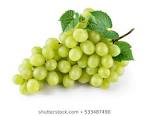 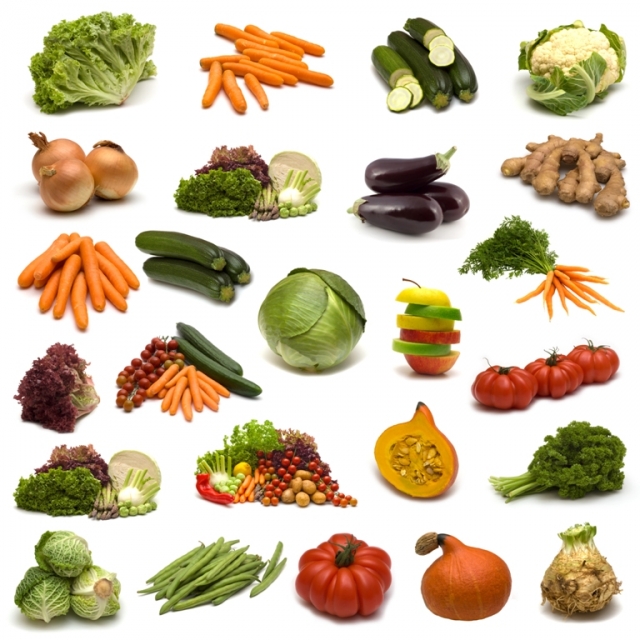 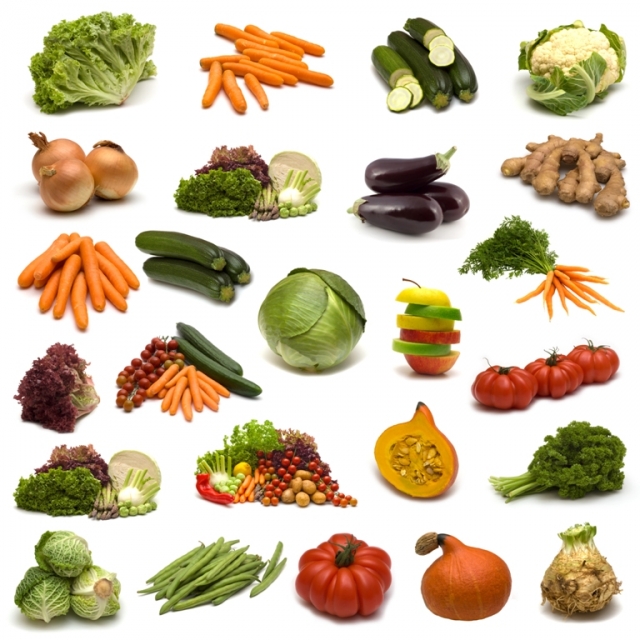 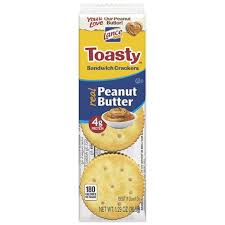 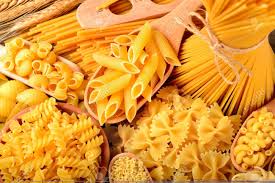 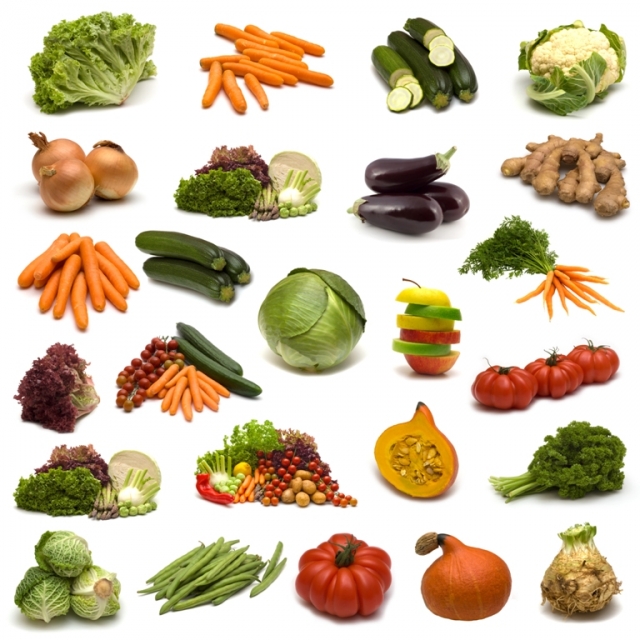 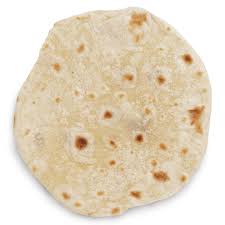 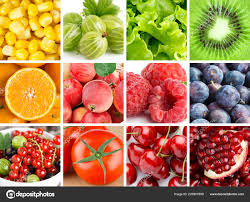 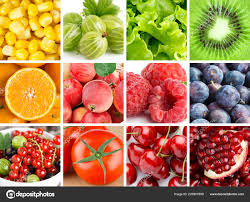 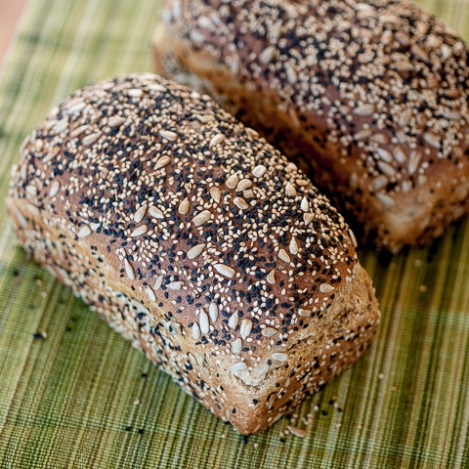 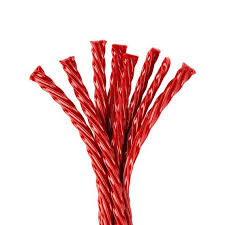 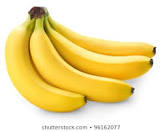 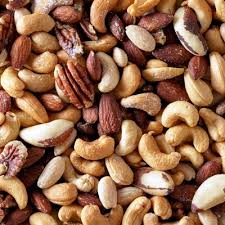 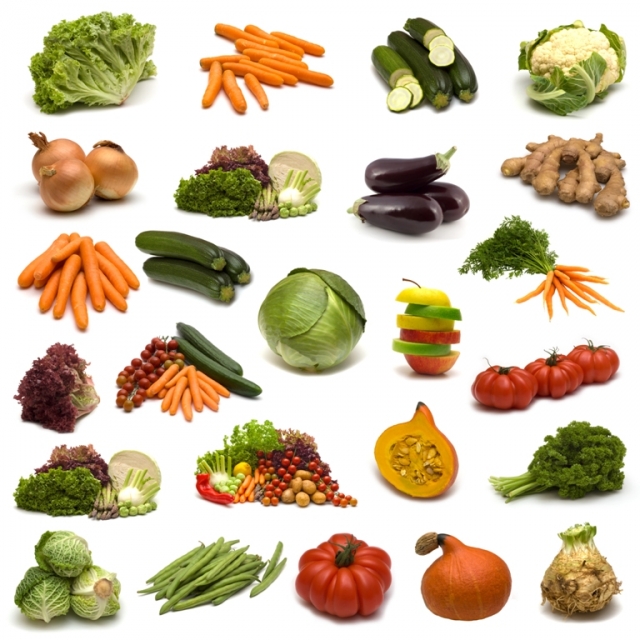 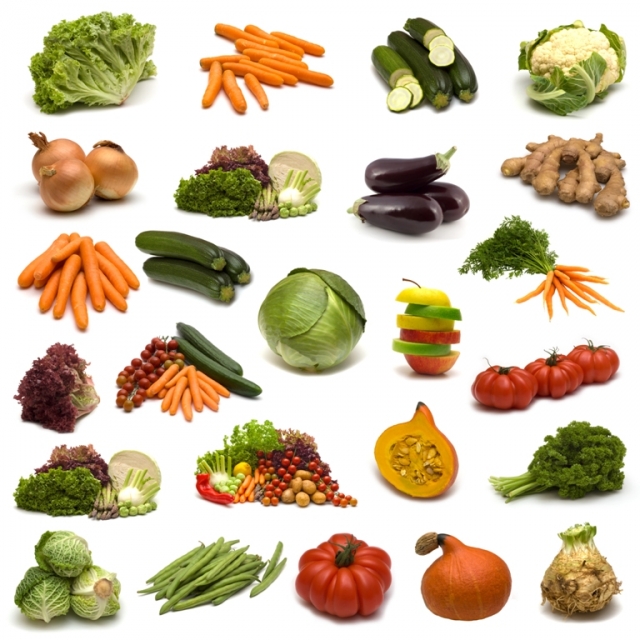 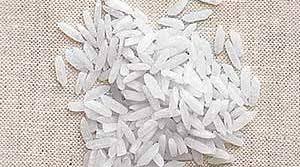 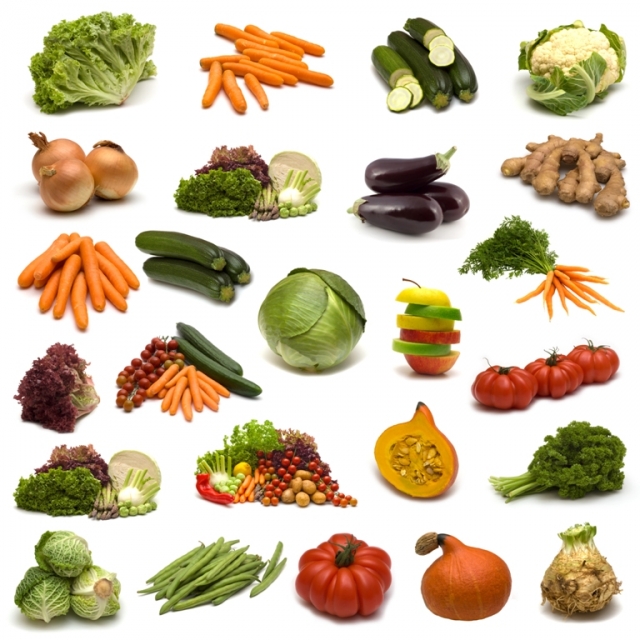 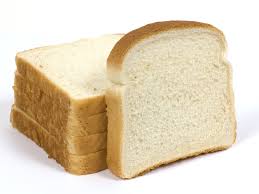 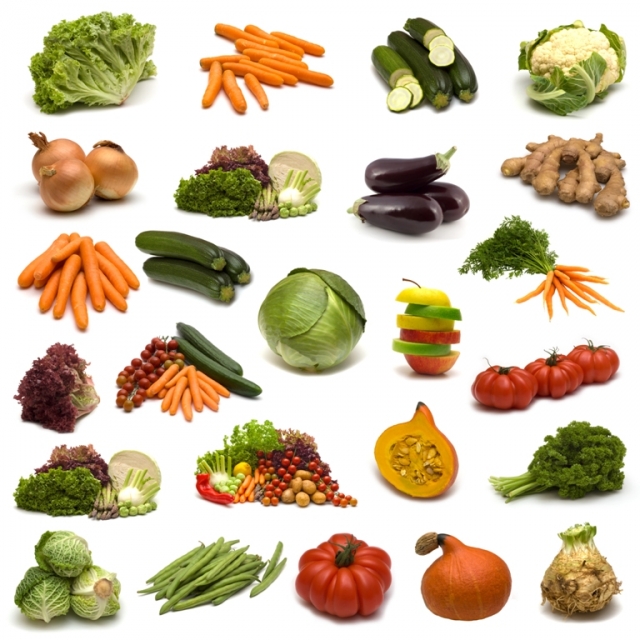 Arrange these foods starting in the upper left-hand corner in order from least expensive to most expensive. Click on the food photo to move it around.